The Rise of Blended Learning in Texas
The Rise of Blended Learing in Texas
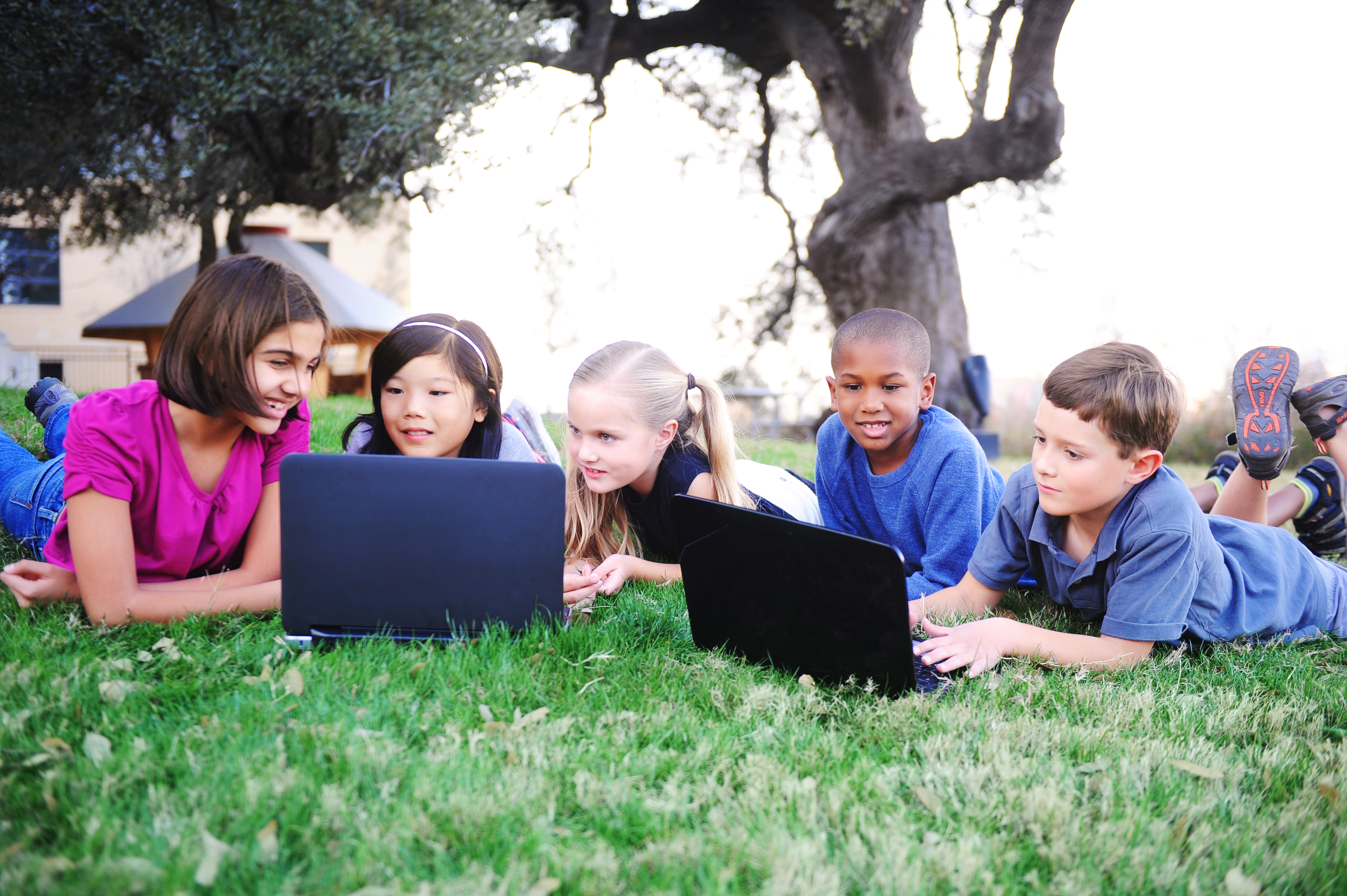 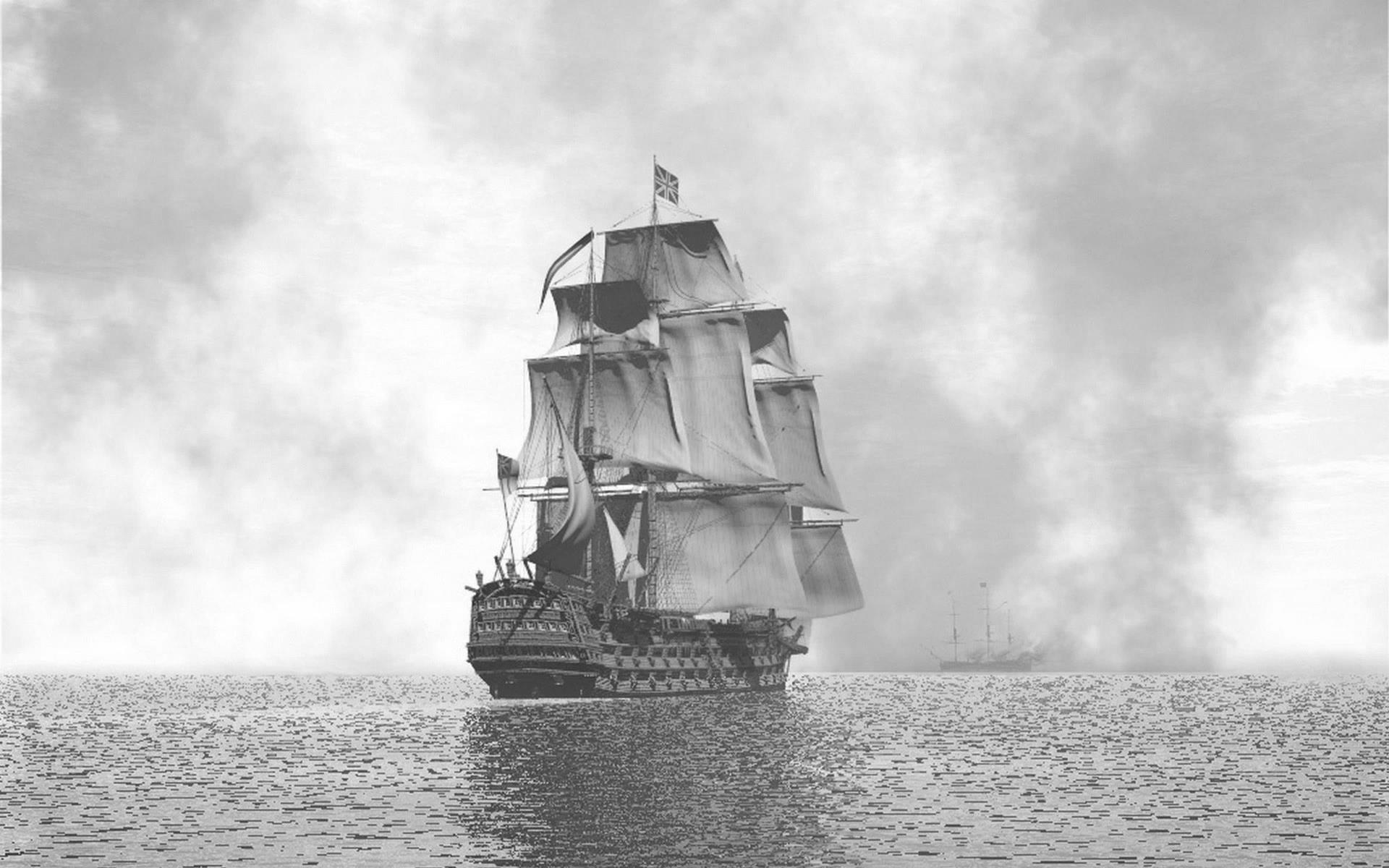 Picture of boat
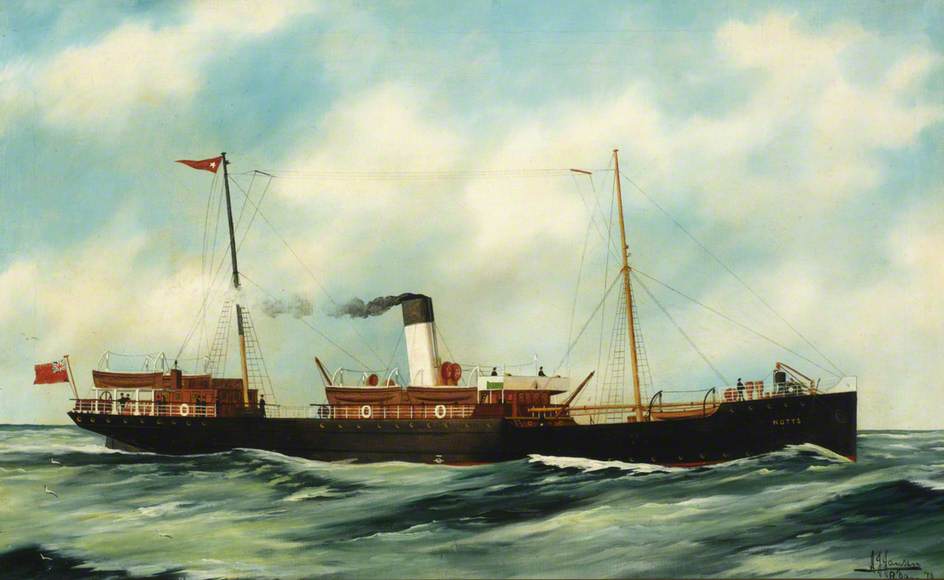 Picture of ships
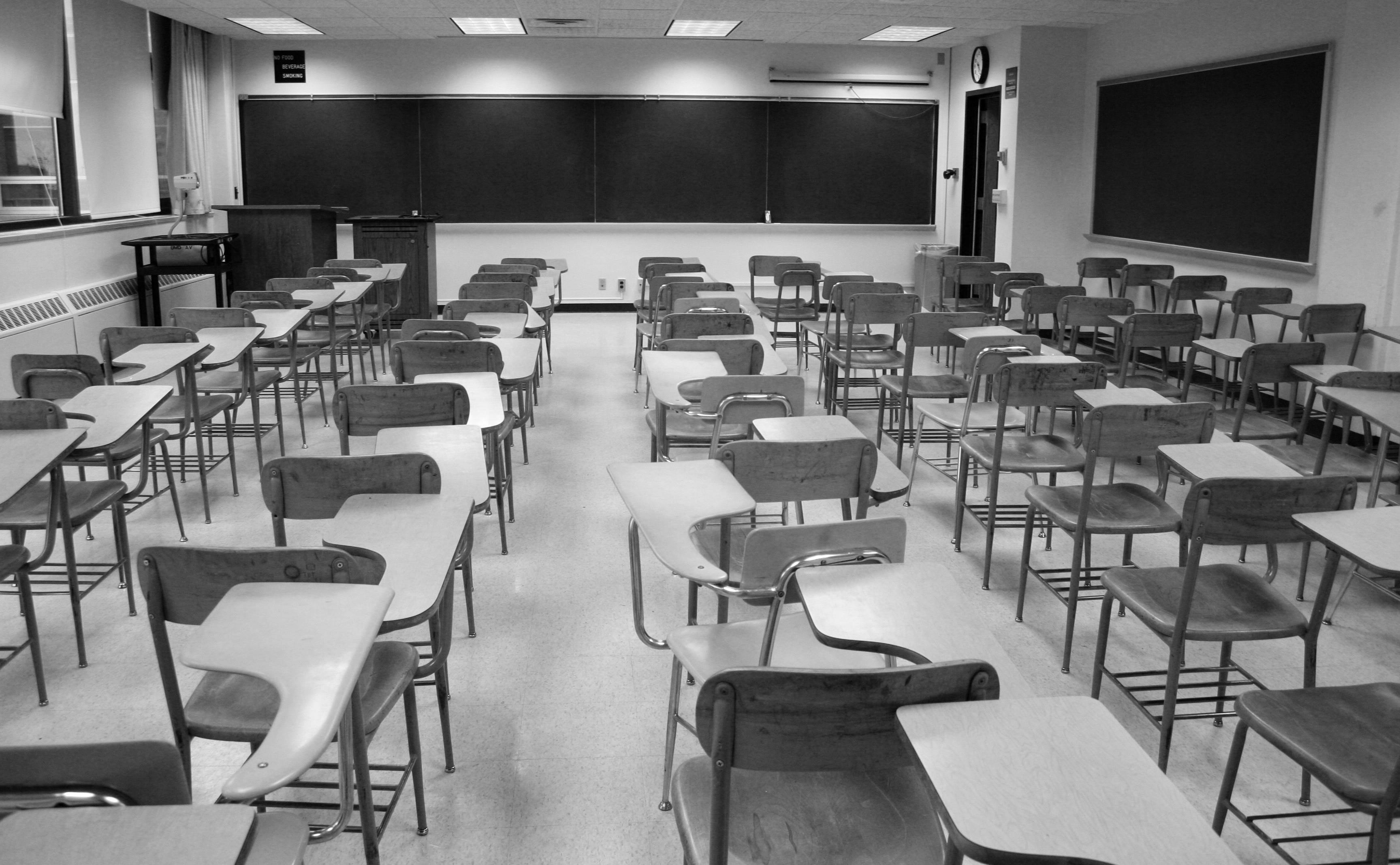 picture of classroom
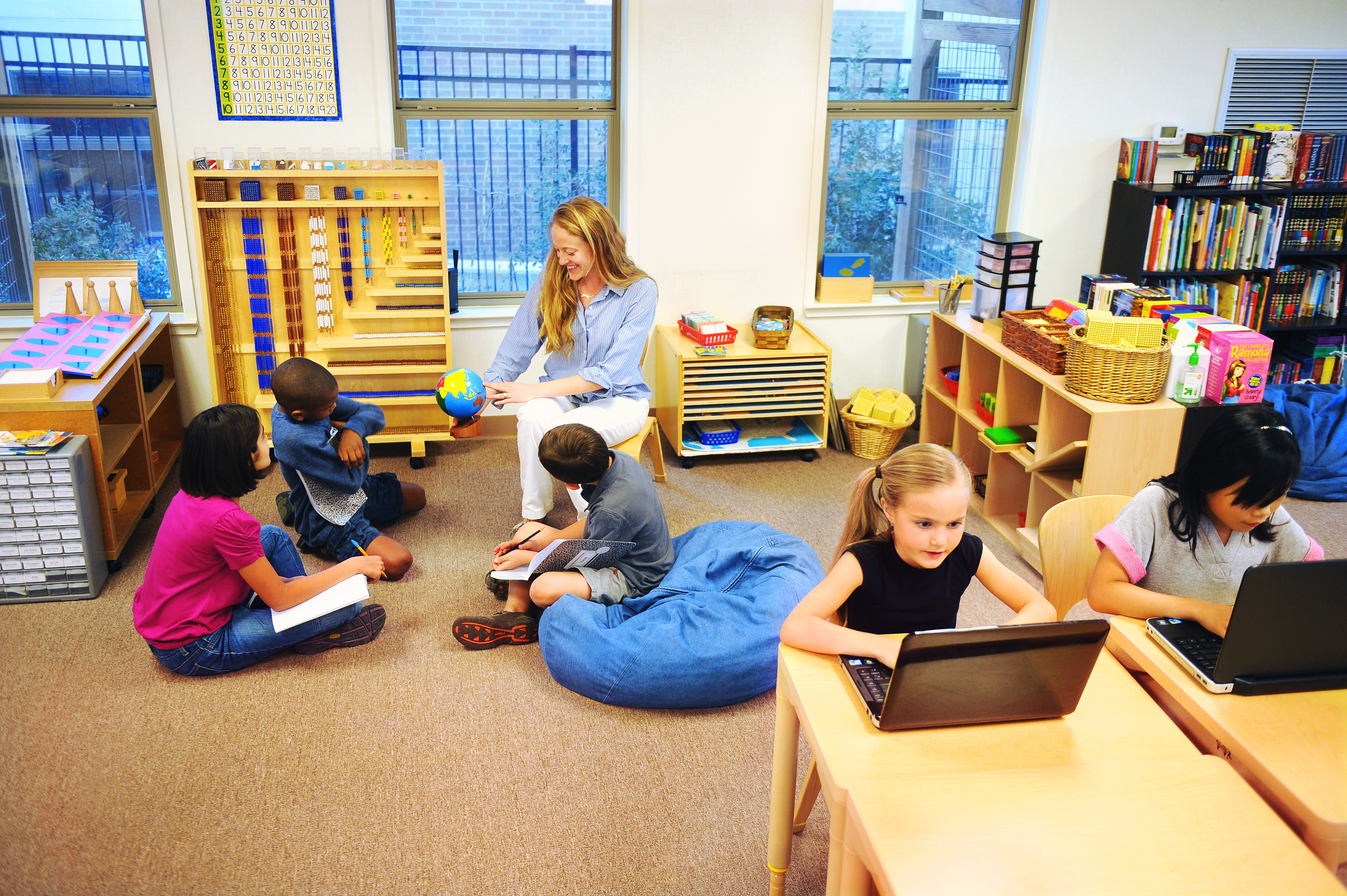 Picture of children and teacher in classroom
Definition of blended learning
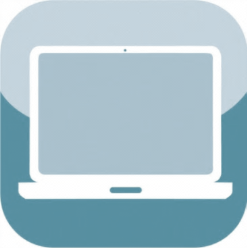 Online learning, with student control over time, place, path and/or pace
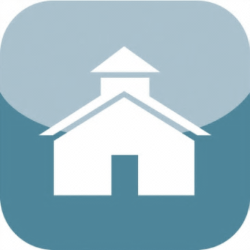 Brick-and-mortar location school away from home
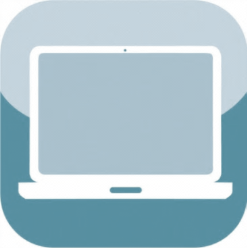 Modalities are connected to create an integrated learning experience
100010001111010101000
Source: Clayton Christensen Institute
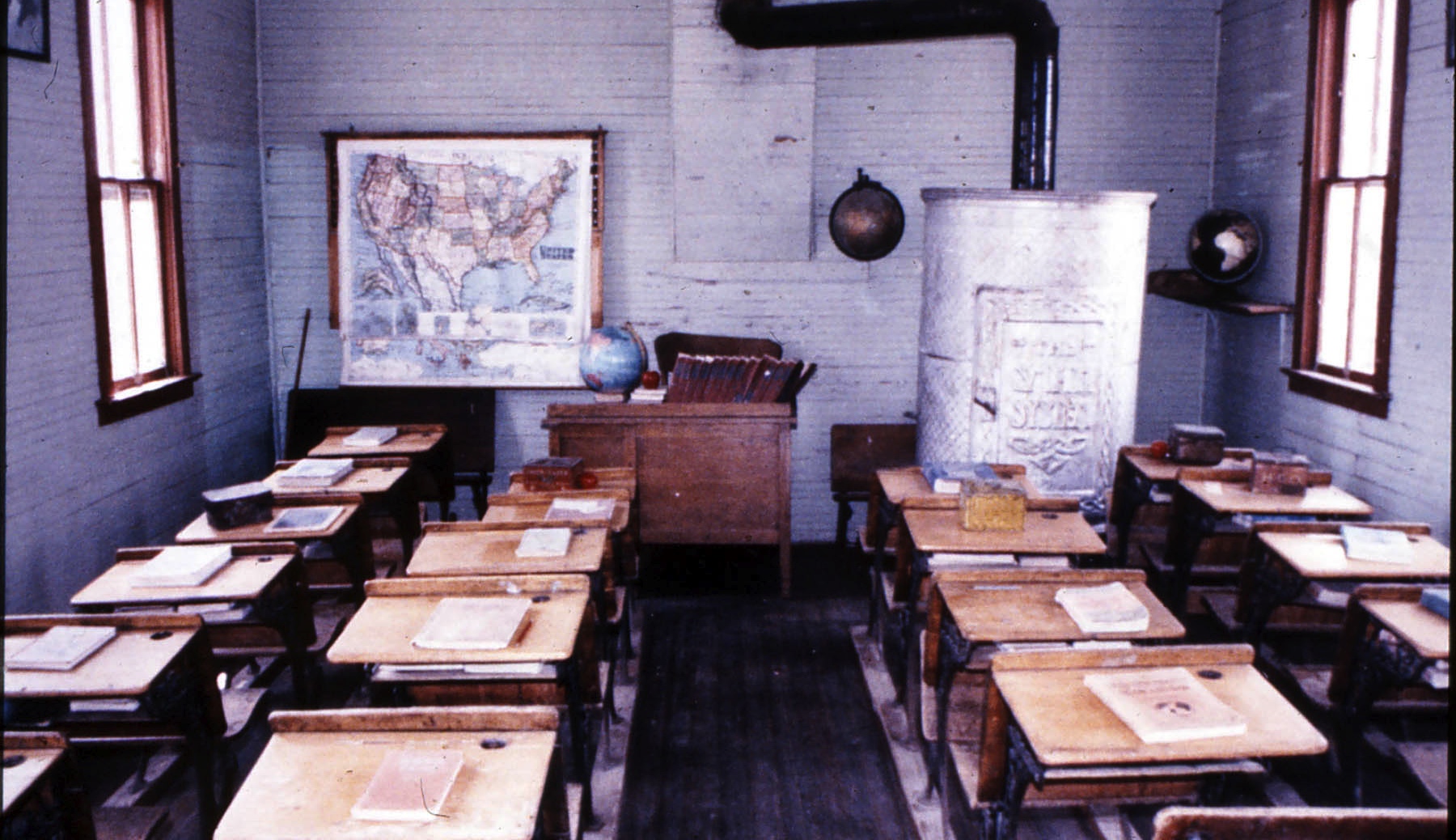 Picture of computer room
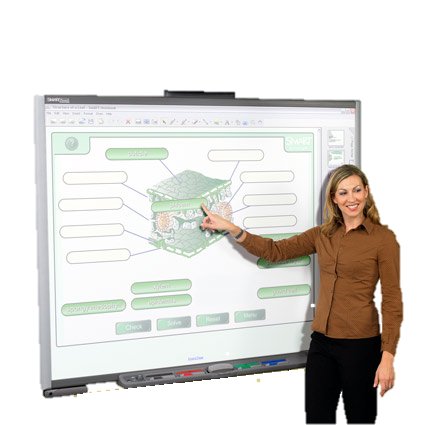 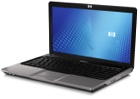 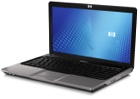 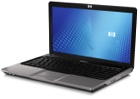 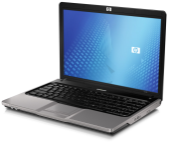 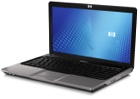 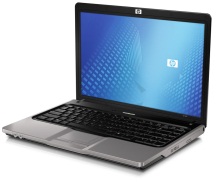 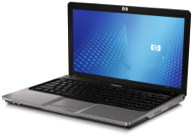 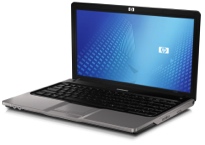 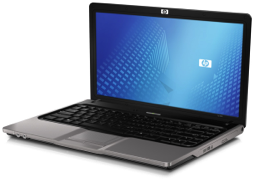 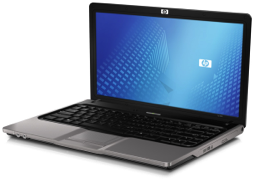 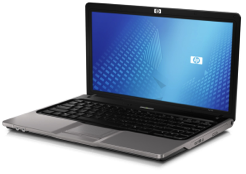 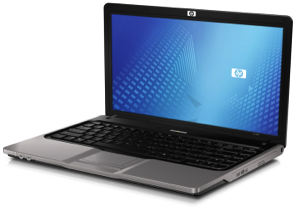 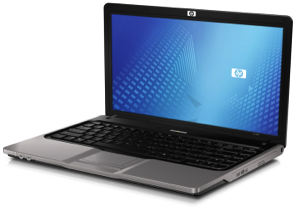 % new
% old
10.0
1.0
0.1
.01
.001
.0001
00
04
08
12
14
18
22
The S-curve pattern
% new
50% of all U.S. high school courses online in some form by 2019
Time
Source: Christensen Institute
Models of blended learning
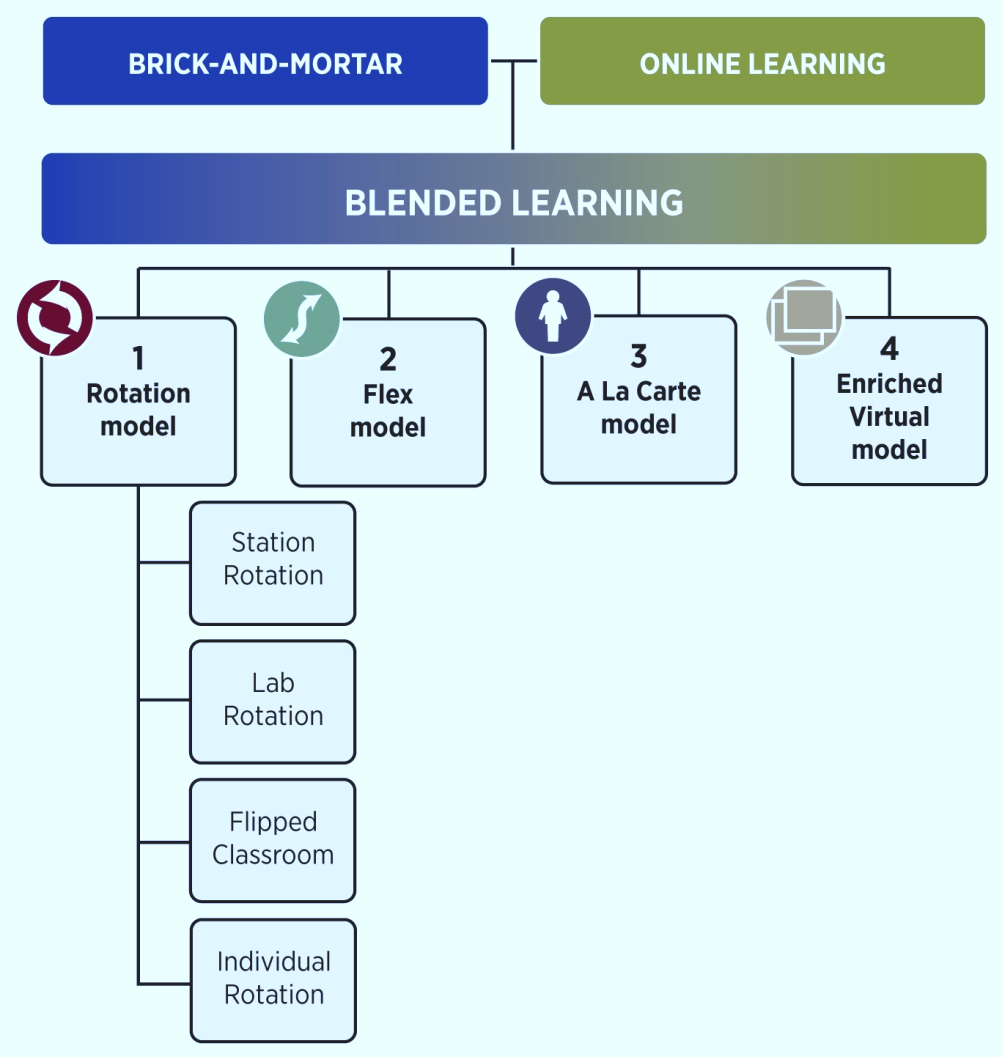 Source: Clayton Christensen Institute
graph
Source: Khan Academy
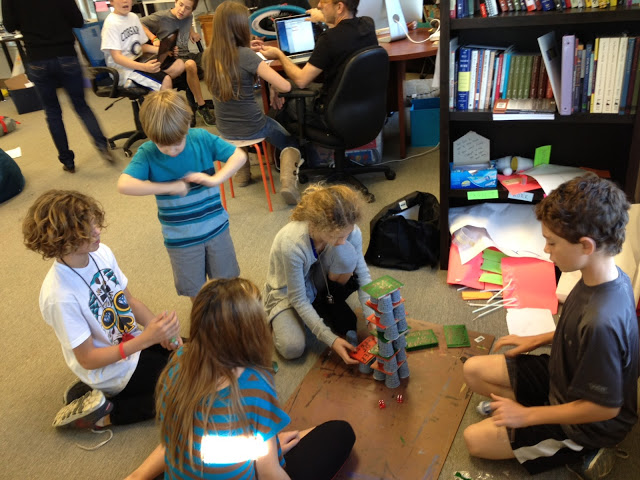 picture
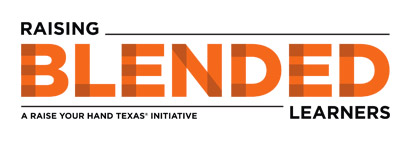 Blended Learners
Look what’s happened in 2015!
~1,200 districts and schools reached
75 districts and schools trained
10 finalists
5 winners
Summary
Traditional classrooms cannot deliver the right lesson at the right time in the right way to each student
Blended learning is when brick-and-mortar schools provide students with online lessons
Online lessons are inherently modular and customizable
Blended learning can deepen and humanize learning as never before
Raising Blended Learners is bringing blended learning to Texas at scale
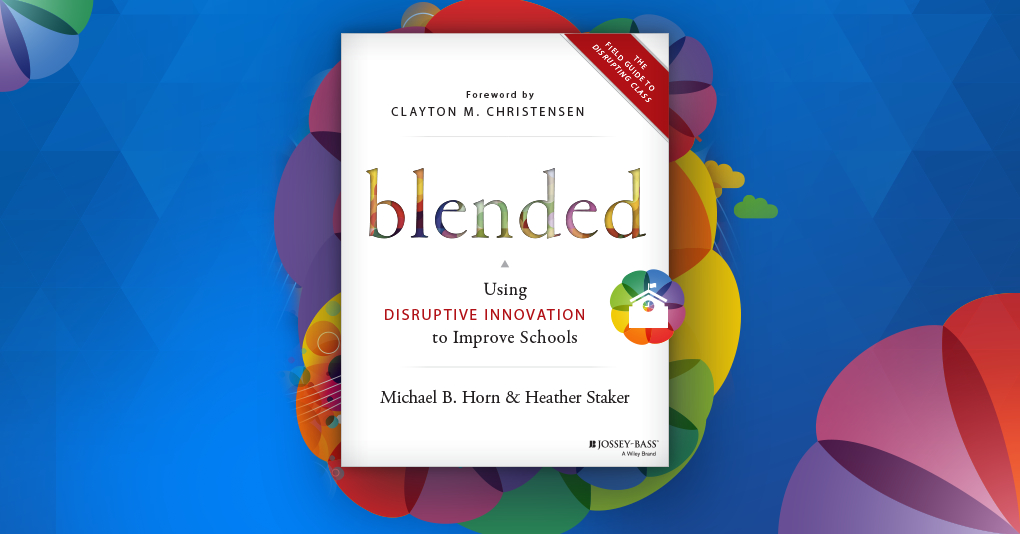 Blended book
Heather Staker
www.readytoblend.com
Blended Book
Blended book